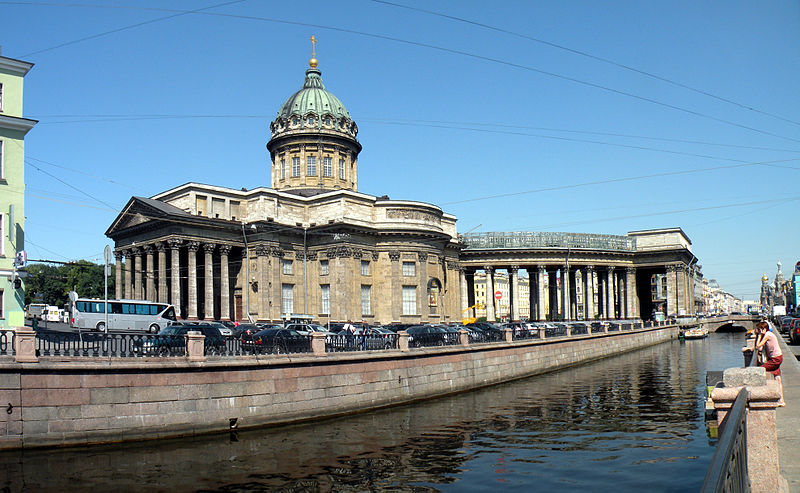 Казанский кафедральный собор
Собор Казанской иконы Божией Матери
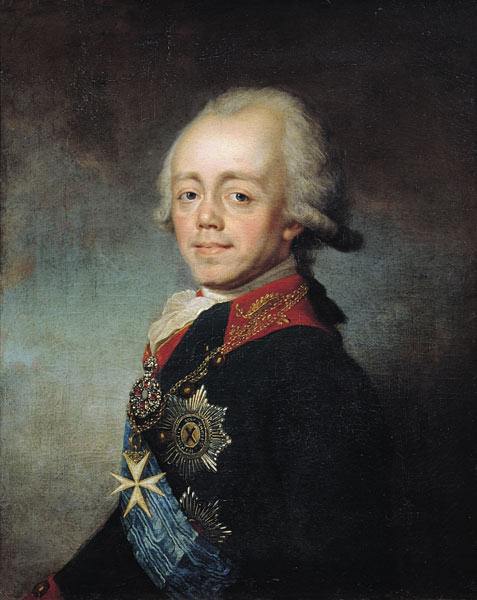 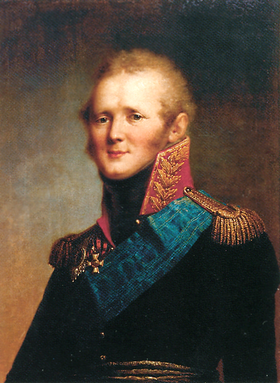 Павел I                 Александр I
Закладка нового храма произошла 27 августа 1801 года в присутствии императора Александра I
Строительство было окончено в 1811. 
1 января 1811 года автор проекта Казанского собора, архитектор А. Н. Воронихин, был награждён орденом Святого Владимира
 4-ой степени.
 Стиль – ампир (классицизм).
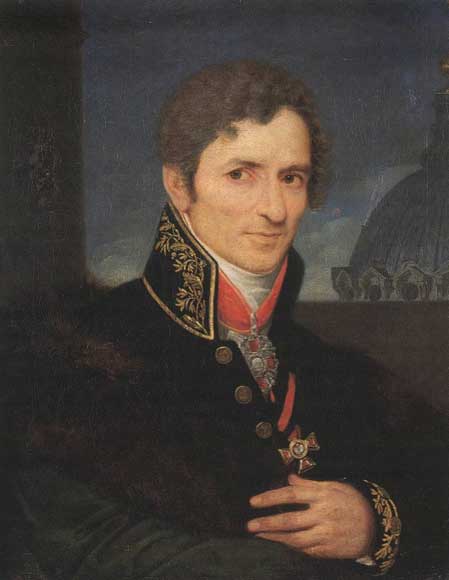 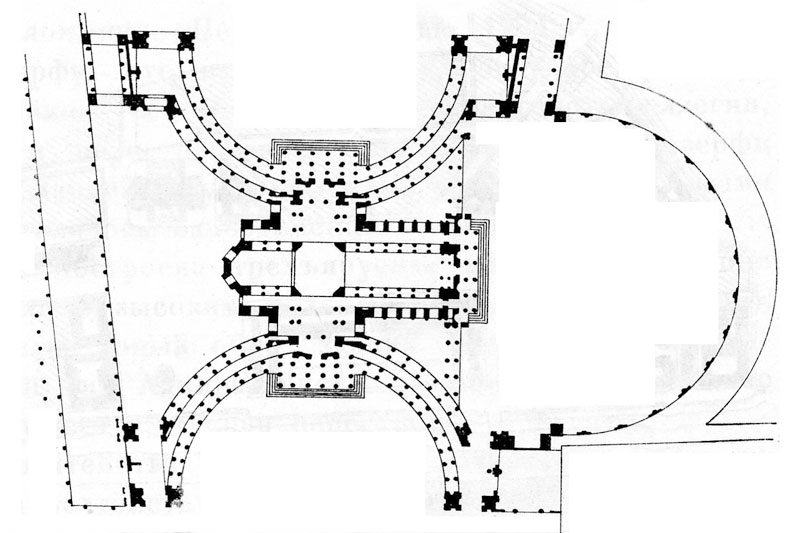 Проект
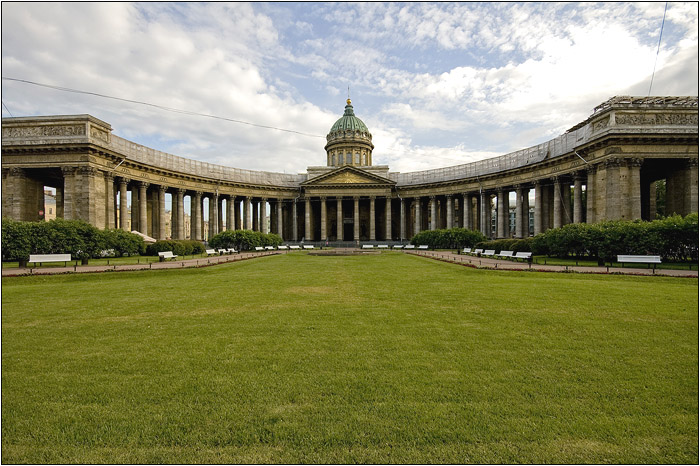 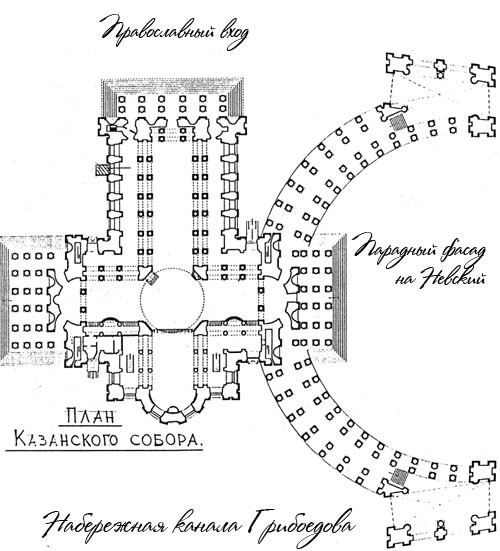 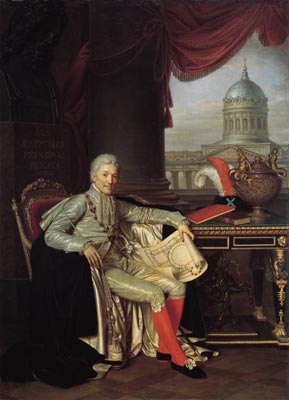 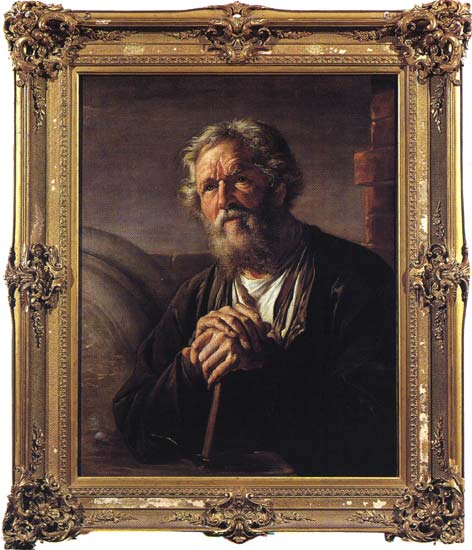 Граф А.С. Строганов, президент Академии художеств
Самсон Суханов
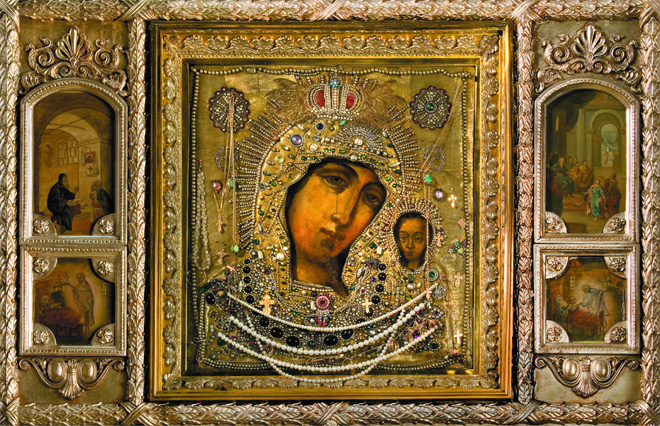 Хранится икона
 Казанской Божьей матери
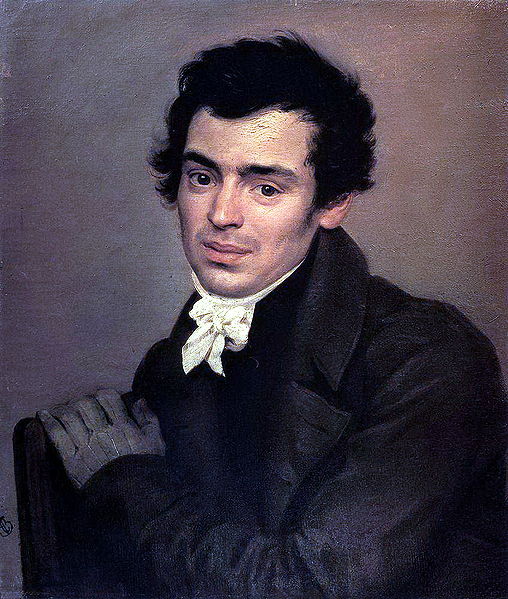 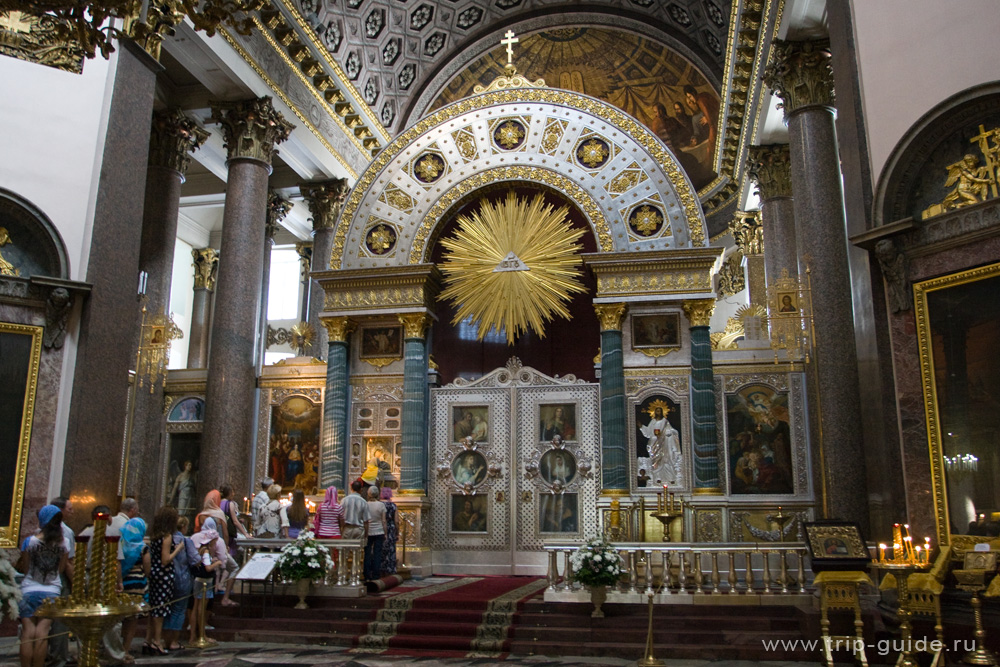 Тон К.А.
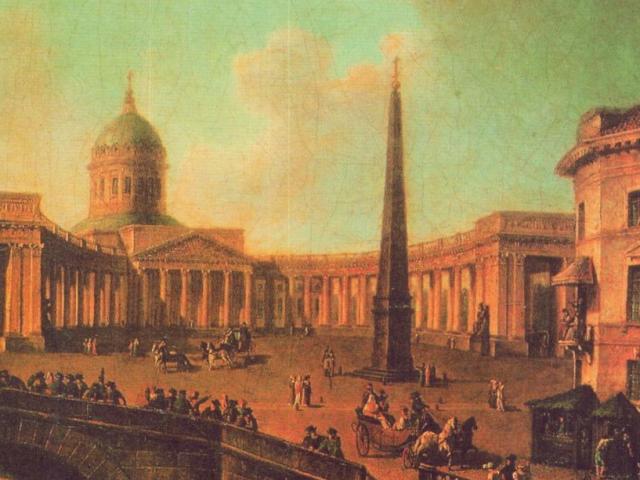 Решетка, ограждающая полукругом сквер напротив западного фасада Казанского собора, входит в его ансамбль. Это выдающееся произведение искусства создано архитектором А.Н. Воронихиным в 1811-1812 гг., когда художественное литье из чугуна достигло в России своего расцвета.
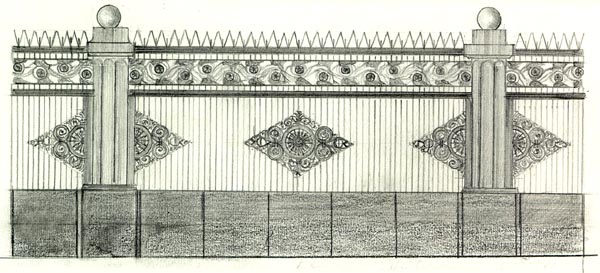 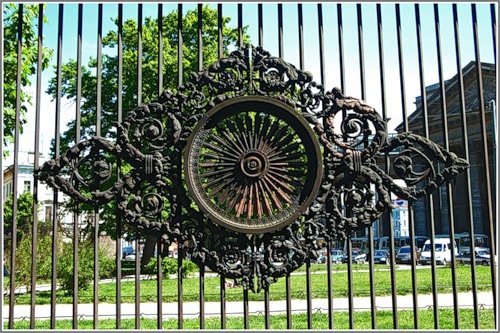 Памятник войне 1812 года
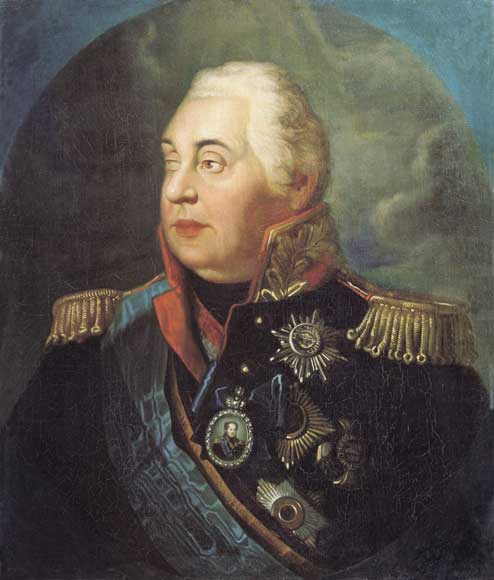 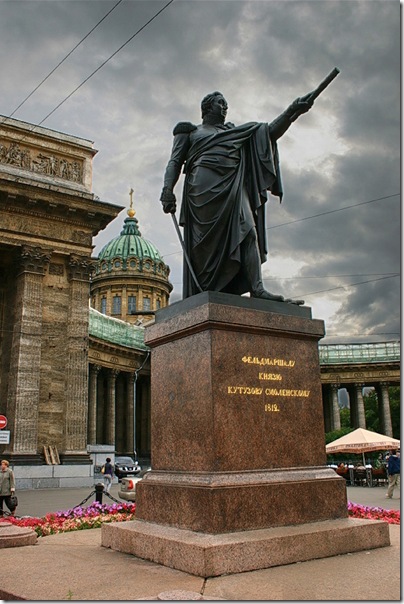 М.И.Кутузов
Похоронен в соборе
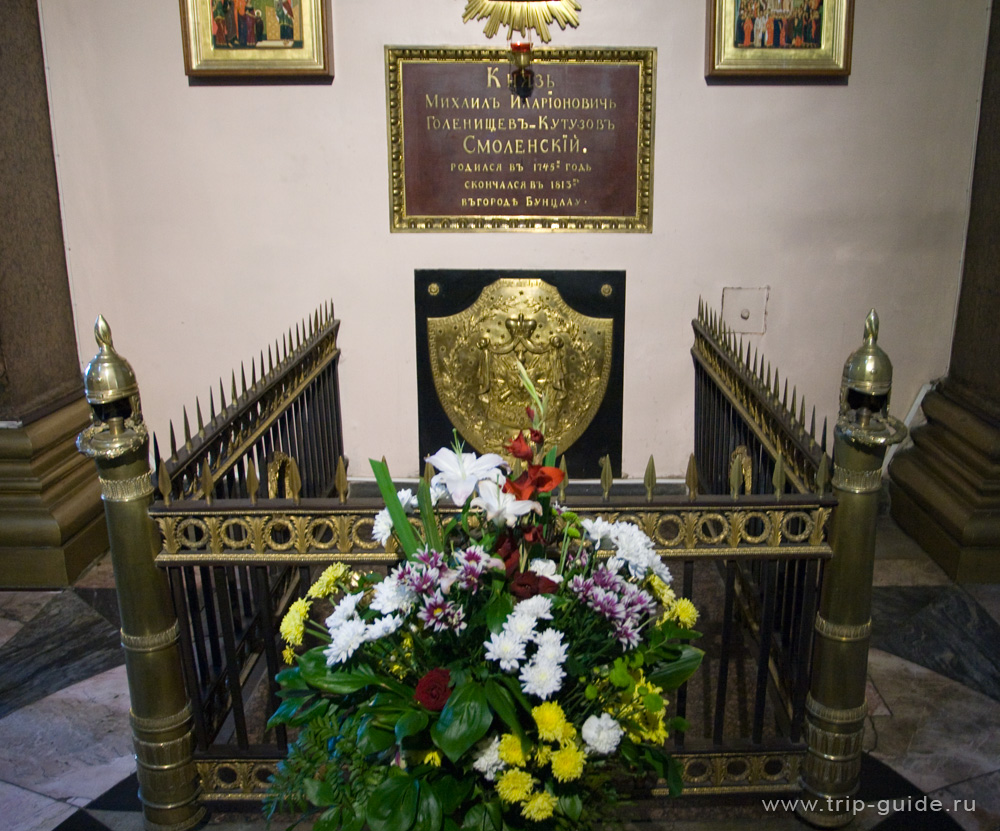 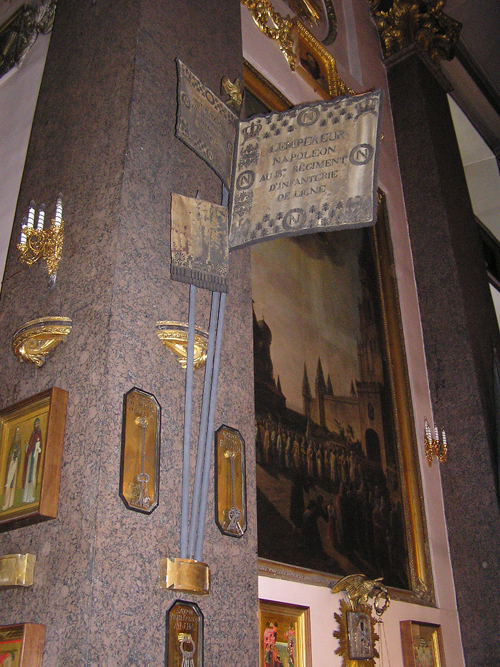 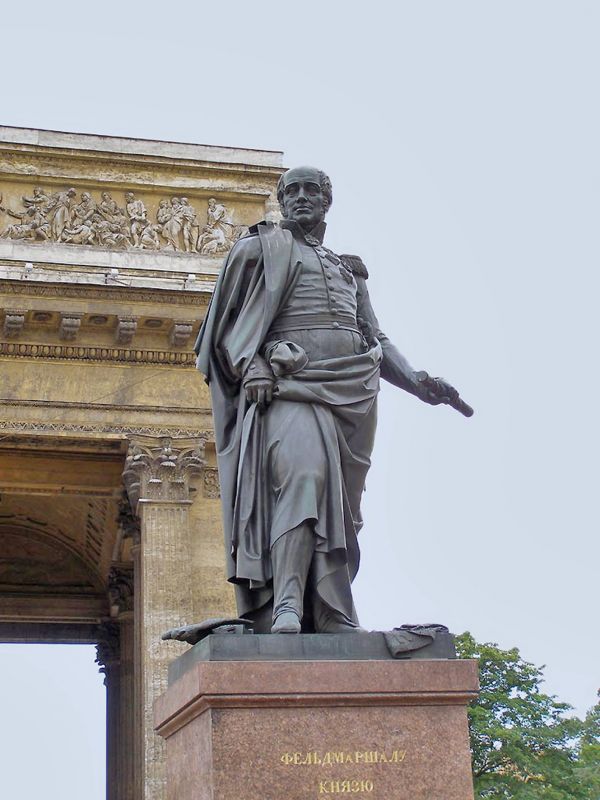 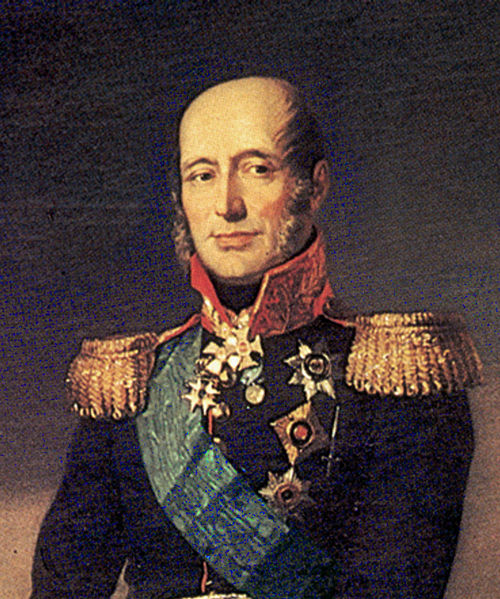 М.Б.Барклай-де-Толли
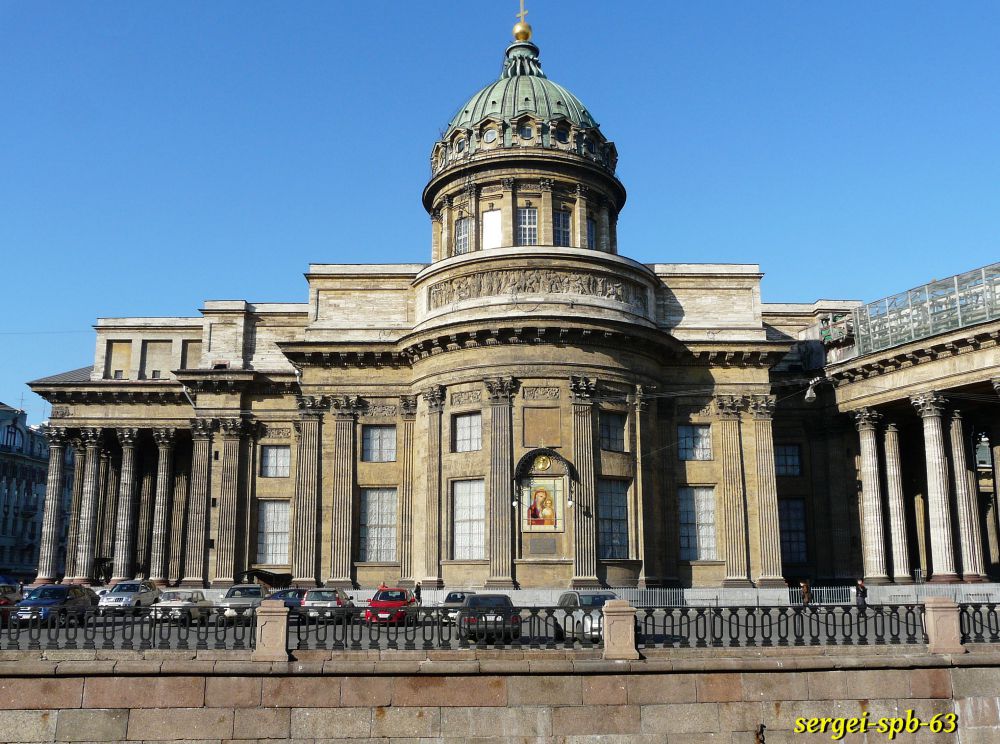 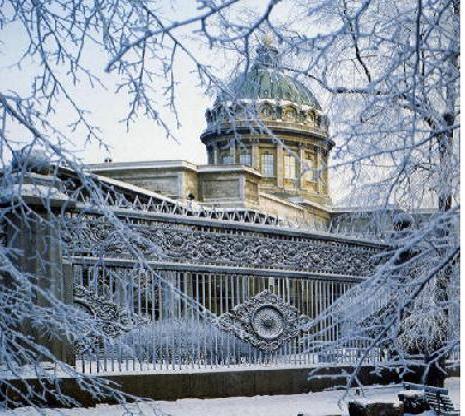